Виртуальная Экскурсия по Тверскому бульвару
Белый Царев город
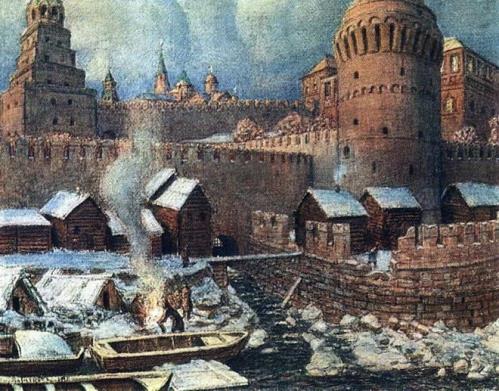 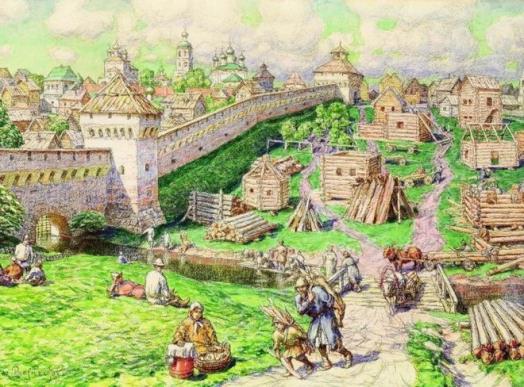 По высочайшему указу Екатерины II в 1774 г. городские власти начали разбирать стену, а позднее на её месте появилось десять бульваров
Московская улица в конце XVII столетия. С гравюры Ф. Дюрфельда
План города Москвы 1886 г.
Тверской бульвар – музей под открытым небом
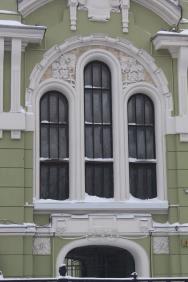 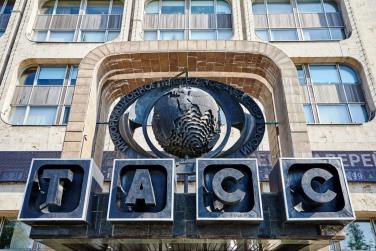 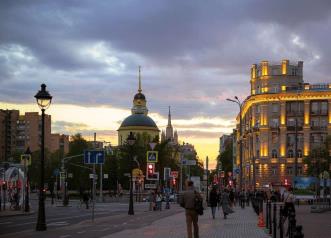 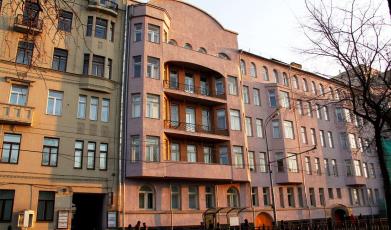 Пушкинская площадь
Тверской бульвар дом 28
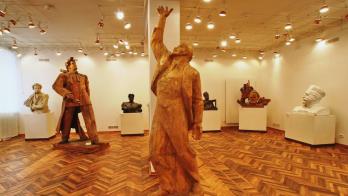 Мемориальный музей-мастерская С.Т. Коненкова
C.Т. Коненков
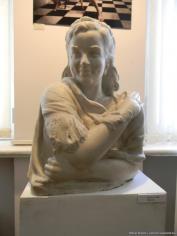 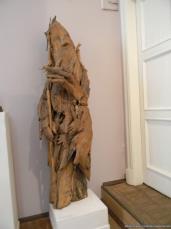 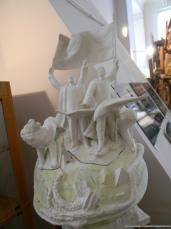 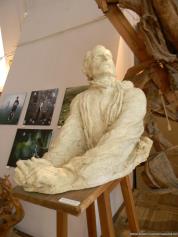 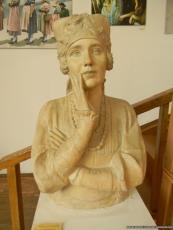 Тверской бульвар дом 28
Иван Николаевич 
Римский-Корсаков
Тверской бульвар дом 28
Осип Иванович Бове
Тверской бульвар дом 22.Московский художественный академический театр имени М. Горького
Петр Андреевич Йогель (1768-1855) - тот самый легендарный московский танцмейстер, у которого учились танцевать дворянские дети нескольких поколений, в том числе и Пушкин
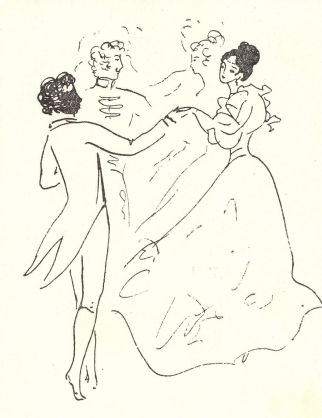 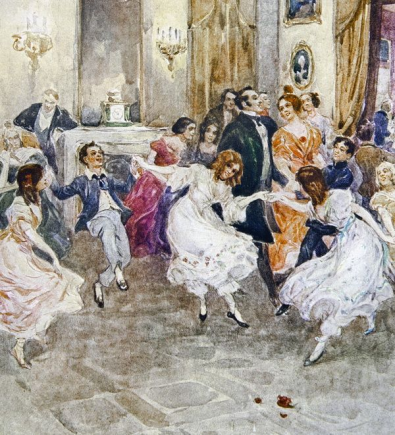 Тверской бульвар дом 20
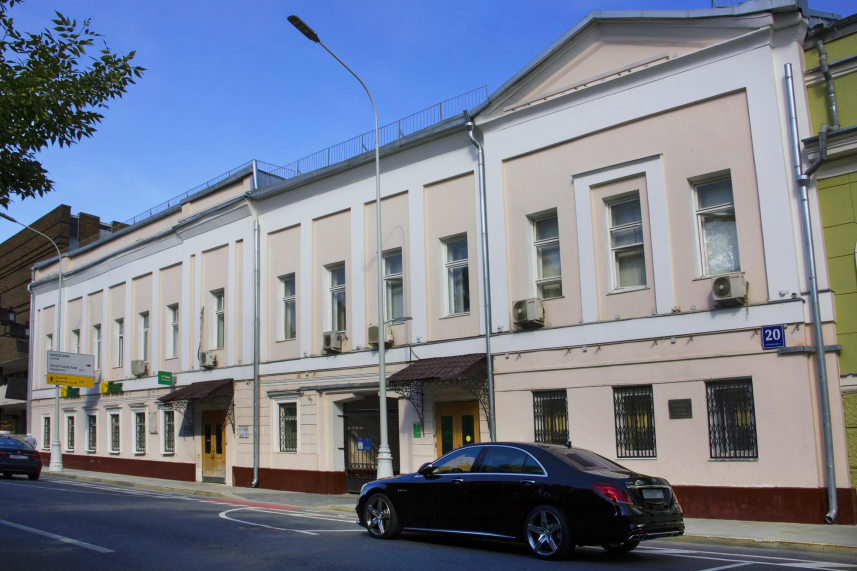 Тверской бульвар дом 18 начал свою биографию в 1834 году как образец классицизма, а затем, в начале 20-го века был реконструирован и приобрёл явные черты модерна.
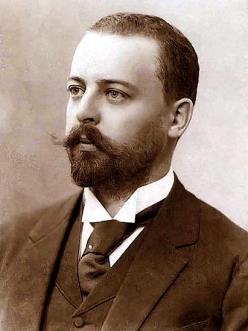 Фёдор Осипович Шехтель
Тверской бульвар дом 14 и дом 16
Тверской бульвар дом 14
В 1924 г. трехкомнатную квартиру в полуподвальном этаже одного из строений дома получил писатель и переводчик Всеволод Иванов.
В 1930-м в одной из квартир поселился актёр и художественный руководитель Московского камерного еврейского театра Соломон Михоэлс.
Тверской бульвар дом 16
Самым известным жильцом его был Б. Н. Чичерин –  тамбовский помещик, политический деятель, московский городской голова в 1880-х гг. (а тогда студент Московского университета, потом историк, профессор). Он оставил интереснейшие воспоминания о Москве середины XIX в.
Дуб, который рос в зоне разбивки бульвара в XVIII веке и к тому времени уже много лет радовал глаз жителей города, хотя и не был еще таким великаном, как теперь, гармонично вписался в общий ансамбль.
Тверской бульварБывшие доходные дома №12, №10 и №8
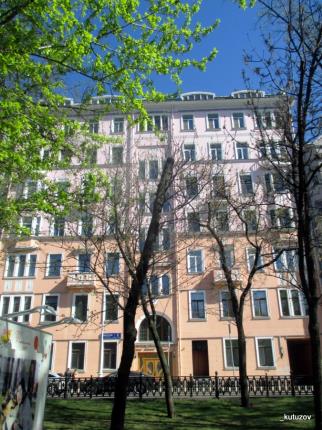 Дом №12
Дом № 10
Дом № 8
Тверской бульвар дом 6
Бывший доходный дом Петербургского страхового общества  специалисты отмечают как интересный памятник московского модерна сильно перестроенный в середине 1920 годов для нужд ТАСС
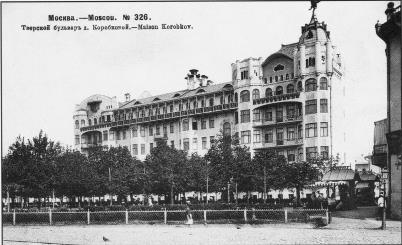 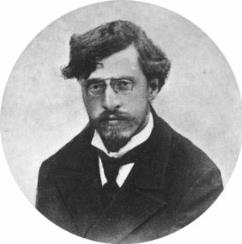 Александр Устинович
 Зеленко
Тверской бульвар дом 2новое здание информационного агентства ИТАР-ТАСС
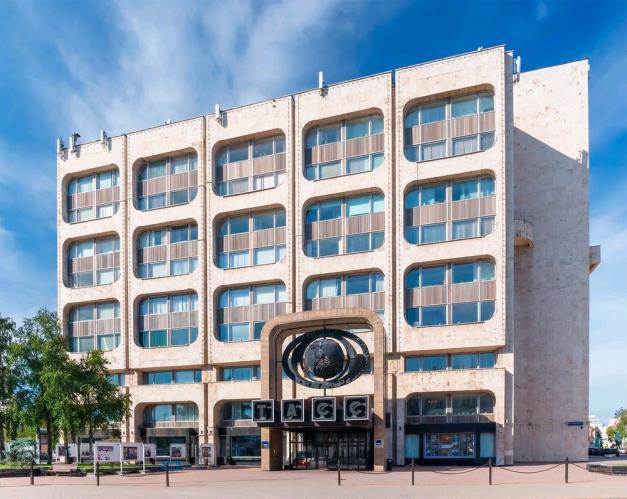 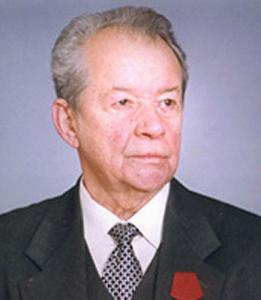 Виктор Сергеевич Егерев
Церковь Большое Вознесенье в которой 18 февраля 1831 года венчались А.С, Пушкин и Н.Н. Гончарова.
Маленькие фигурки поэта и Натали стоят под сводом круглой беседки. Фонтан посвящён этой супружеской паре и открыт 6 июня 1999 года к 200-летию поэта.
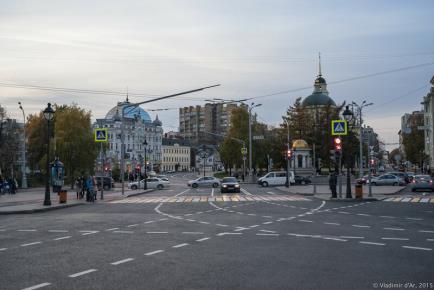 Памятник Клименту Аркадьевичу Тимирязеву
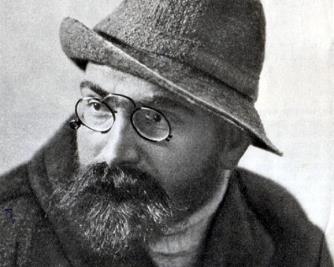 Сергей Дмитриевич Меркулов
Тверской бульвар дом 3
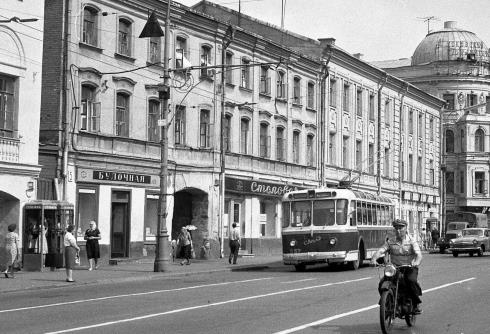 Тверской бульвар
Дом №9
Дом №7
Тверской бульвар дом 11
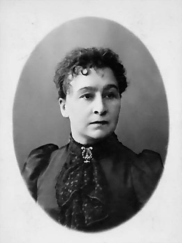 Мария Николаевна
 Ермолова
Тверской бульвардома №13, №15 и №17
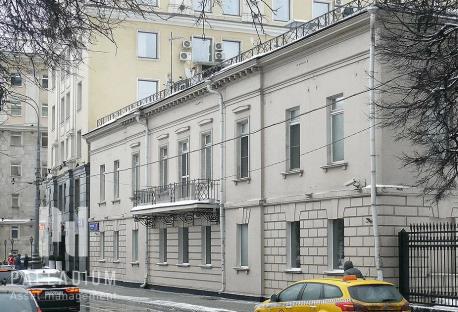 Дом №13
Дом № 8
Дом № 15
Памятник Сергею Александровичу Есенину
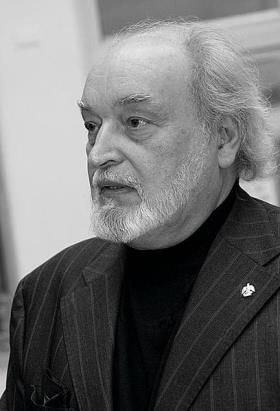 Анатолий Андреевич
Бичуков.
Храм Иоанна Богослова на Бронной
Тверской бульвар дом 23
Александр Яковлевич Таиров
Московский драматический театр имени А.С. Пушкина.
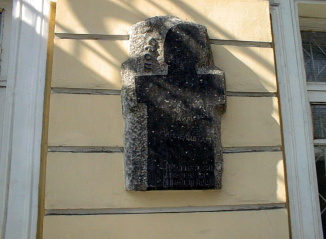 Тверской бульвар дом 23
мемориальная доска посвященная Андрею Платоновичу Платонову
мемориальная доска посвященная Осипу Эмильевичу Мандельштаму.
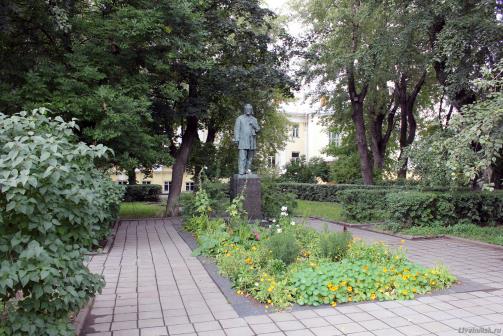 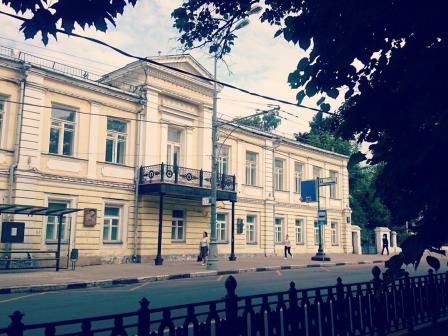